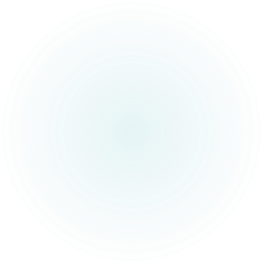 Viti akademik 2020-2021
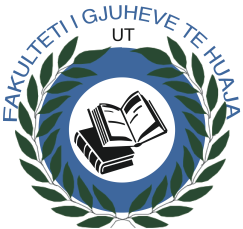 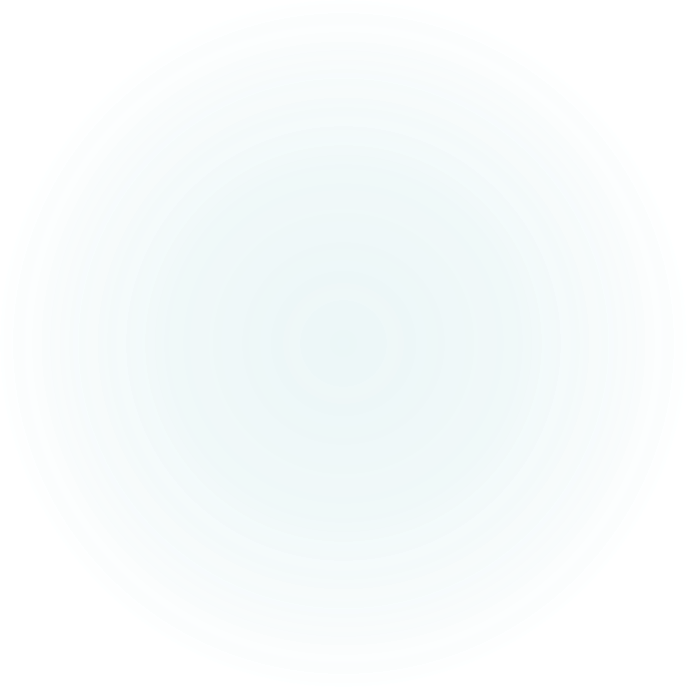 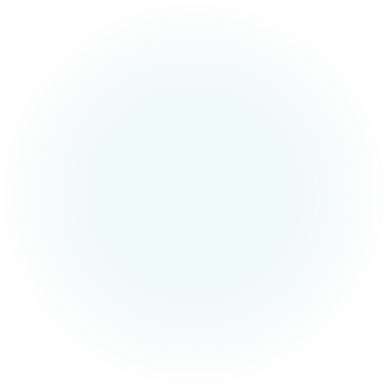 Departamenti i Gjuhës gjermane 
  nëntor 2020
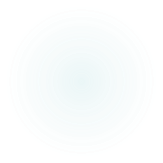 Ju përgëzojmë! Keni bërë zgjedhjen e duhur, sepse njohja e mirë e gjuhës gjermane ju ofron:  


1.	Mundësi karriere 

Shumë sipërmarrje gjermane kanë karakter ndërkombëtar dhe janë të shtrira në rrjet në të gjithë botën, përfshirë Shqipërinë. Njohuritë e mira të gjuhës gjermane i rrisin mundësitë tuaja për t´u angazhuar në një prej tyre dhe për t´u rritur profesionalisht brenda saj. 

2.	Studime të mëtejshme 
Diplomat tona njihen në Gjermani dhe në shumë vende të tjera të botës. Pas  përfundimit të suksesshëm të studimeve pranë fakultetit tonë, rrugët tuaja drejt perfeksionimit të mëtejshëm të gjuhës dhe thellimit të dijeve tuaja janë të hapura.


3.	Punësim 
Kushtet e mira të punës dhe fuqia ekonomike e politike e Gjermanisë janë faktor tërheqës për secilin prej jush që do të shkëlqejë në tregun e punës. Mësoni mirë gjuhën gjermane dhe përballuni me sfidat duke patur një armë të fuqishme në dorë: komunikimin në gjermanisht në nivele të pëlqyeshme.
4.	Gjermanishtja si lingua franca 
Më shumë se 100 milionë njerëz e kanë gjermanishten gjuhën e tyre të nënës në Gjermani, Austri dhe Zvicër. Duke iu shtuar këtu edhe folësit e saj si do të jeni edhe ju në të ardhmen, njohja e gjermanishtes ju jep avantazhe të vërteta në tregun rajonal dhe evropian të punës. 


5.	Për të apasionuarit pas letërsisë
A nuk do të ishte një mrekulli të mund ta lexonit Goethen apo Enden në origjinal? Duke mos i hequr asnjë presje përkthimit fantastik, shijojeni Verterin dhe historinë pa mbarim ashtu siç e kanë shkruar autorët, një rrugëtim magjik!

6.	Të mposhtim paragjykimet 
Sa herë keni dëgjuar që gjermanishtja qenkërka gjuhë e vështirë? E ashpër? E vrazhdë? Ja ku erdhi dita të provojmë se këto paragjykime nuk na vlejnë, përkundrazi, na motivojnë edhe më shumë t´u provojmë të gjithëve krejt të kundërtën!
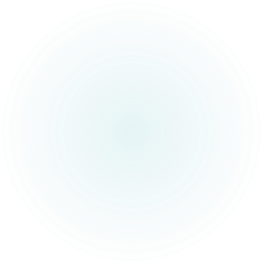 Departamenti i Gjuhës Gjermane është themeluar në kapërcyell të viteve 1992 me një grup pedagogësh dhe studentësh të apasionuar pas gjuhës dhe kulturës gjermane. Me një tendencë gjithmonë në rritje, sot jemi 16 kolegë me kohë të plotë dhe dhjetra bashkëpunëtorë me kohë të pjesshme që kontribuojmë modestisht me shumë profesionalizëm duke mos lënë pas dore formimin tonë profesional dhe thellimin e dijeve në funksion të përditësimit të njohurive dhe zgjerimit të tyre. Departamenti bashkëpunon prej krijimit të tij me institucionet kombëtare dhe ndërkombëtare duke siguruar cilësi të shkëlqyer në të gjitha fushat e ekspertizës.
Nje historik i shkurtër i departamentit
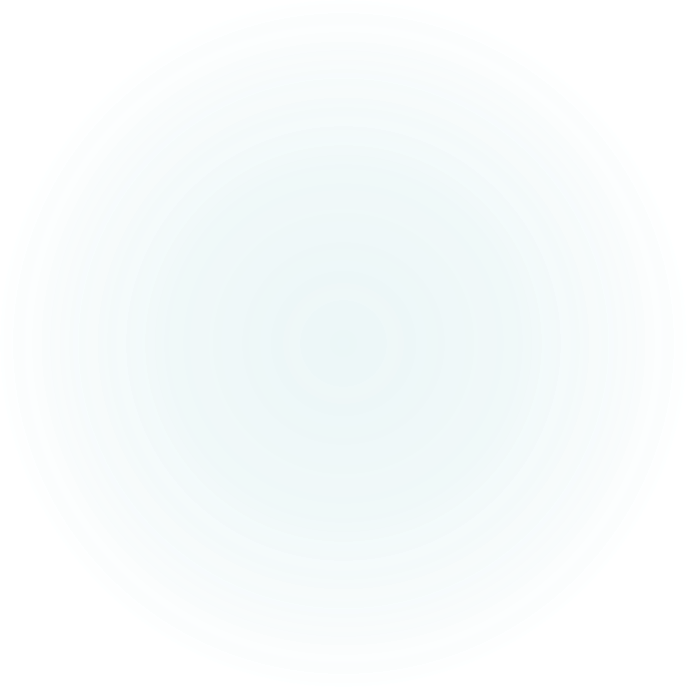 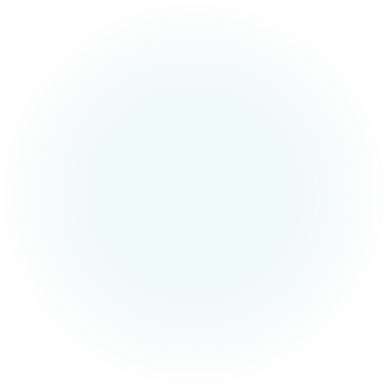 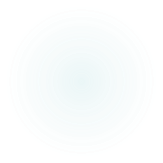 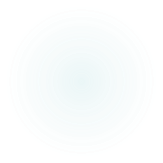 Të dashur studente dhe studentë!

Sfida jonë e përbashkët, në këto kohë të pazakonta është t´ju gjendemi pranë, me të njëjtin përkushtim siç do ta kishim bërë në prezencë për t´ju udhëzuar e këshilluar në nisjen e këtij viti akademik të veçantë. Për ju, studentët e vitit të parë, nisja e rrugëtimit universitar në këtë formë, do të mbetet përvojë e pashlyer, por së bashku ne do të mundësojmë suksesin e saj. 
Kështu, pas shumë vitesh, do t´u tregoni fëmijëve dhe nipërve tuaj, sesi dita e parë në universitet u realizua përmes një platforme, të distancuar fizikisht, por pranë dhe të pranishëm me klasat virtuale funksionale dhe këshillimin tonë. 

Falë teknologjisë, kjo çfarë po ndodh tani do të kishte qenë e paimagjinueshme disa vite më parë…. Ky ekran, nga i cili po na lexoni, na sjell të gjithë bashkë me sakrifica dhe përkushtim të shtuar dhe një qëllim të përbashkët: ta kthejmë sfidën në sukses dhe t´ia dalim! Mendojmë që keni kaq shumë dilema e lloj lloj pyetjesh marrin formë në kokën tuaj, ndaj po nisim me një prezantim të punës sonë të përbashkët në vitin në vijim, por jo vetëm….
Një mirëseardhje
ndryshe…
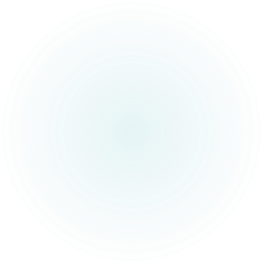 Në Departamentin e Gjuhës Gjermane, ofrohet cikli i parë Bachelor( objekt i këtij prezantimi)  në të cilin, ju studentë, keni mundësi të ndiqni programin bërthamë të unifikuar në vitin e parë dhe në vitin e dytë.  

Në vitin e tretë, ju keni mundësi për të zgjedhur një ndër tre drejtimet e mëposhtme: 

Gjuhë, Letërsi dhe Qytetërim Gjermanishtfolës
Gjuhë dhe Komunikim 
Përkthim dhe Interpretim 

Vendimi për ndarjen e drejtimit merret në fillim të vitit të tretë dhe nuk është detyrues për vijimin e studimeve të mëtejshme në ciklin e dytë, Master.
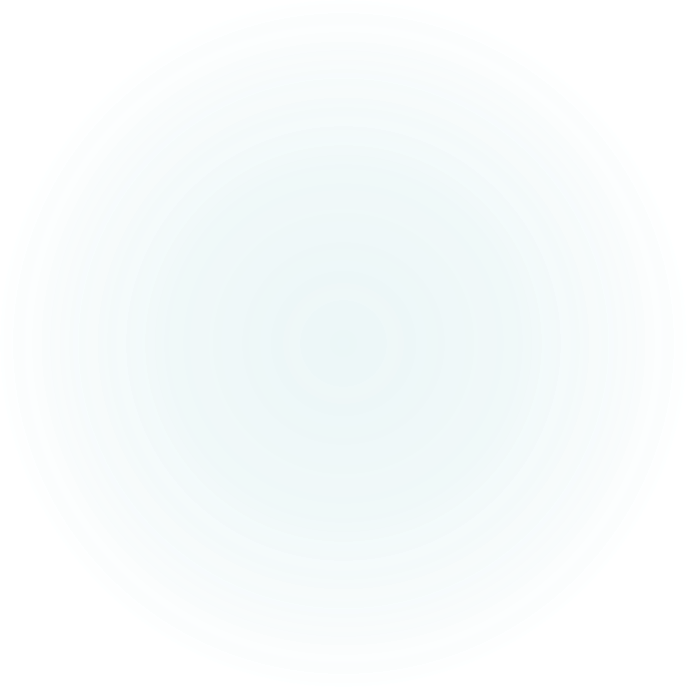 Struktura e studimit
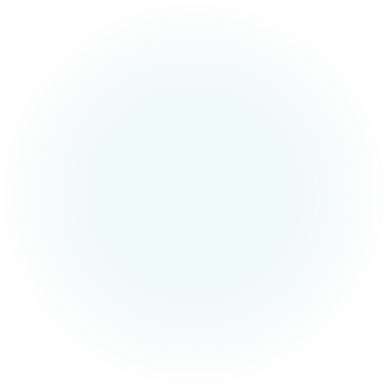 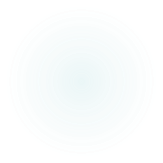 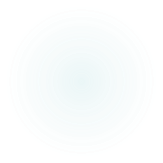 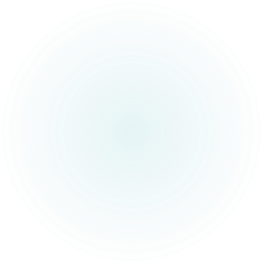 Semestri I 


Këtë semestër klasat do të jenë virtuale dhe ne do të punojmë bashkarisht në platformën  
     MICROSOFT TEAMS

Gjatë semestrit të parë, të cilin po fillojmë, ju do të keni mundësi të thelloni njohuritë e gjuhës gjermanë ( për studentët me njohuri paraprake të përcaktuara) ose të filloni të mësoni në mënyrë intensive atë përmes lëndëve praktike si:

       Gjuhë praktike 			(8 kredite – 80 orë) 
       Tipologji teksti  			(4 kredite-   40 orë)
       Lëndë me 	zgjedhje		( 4 kredite- 40 orë )
       
       Lëndë të tjera: 
       Gramatikë e gjuhës A	(8 kredite- 80 orë)
       Gjuhë C 				(4 kredite- 40 orë )
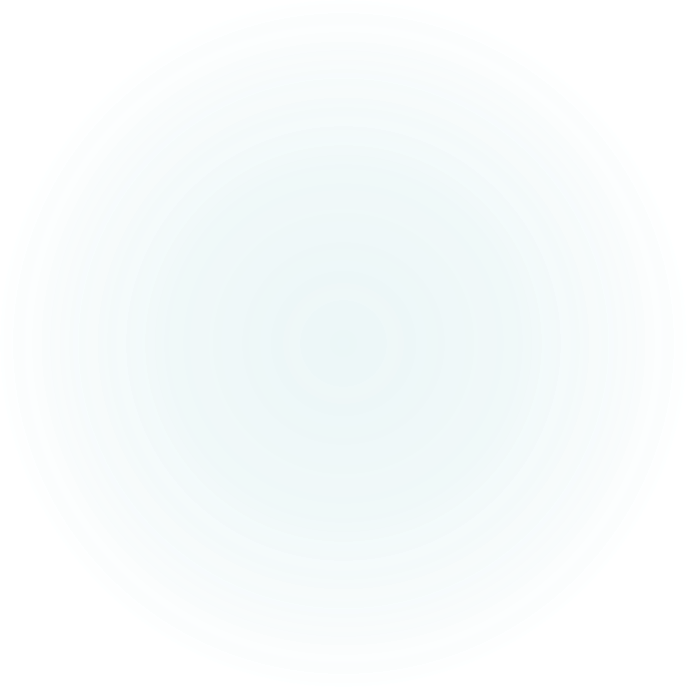 Struktura e
Vitit të Parë
Cikli Bachelor
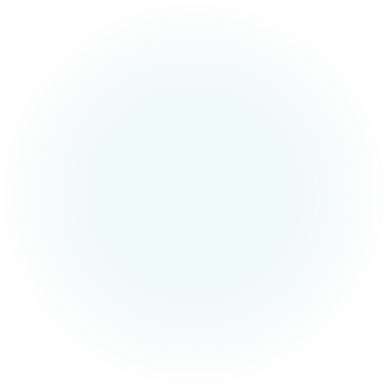 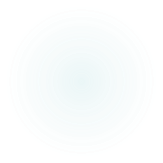 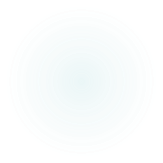 Metoda përcaktohet sipas nivelit përkatës:- Për studentët me njohuri të gjuhës gjermane, vendoset një metodë, e cila përkon me nivelin mesatar të grupit. - Për studentët pa njohuri paraprake të gjuhës gjermane, metoda e cila do të përdoret është:  Schritte International NEU
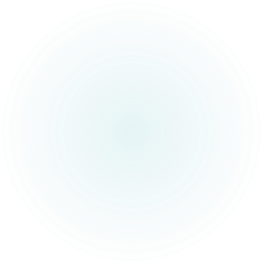 Semestri II

Gjatë semestrit të dytë, ju do të keni mundësi të thelloni njohuritë e gjuhës gjermanë përmes lëndëve praktike si :
      
 Gjuhë praktike				(8 kredite – 80 orë) 

Krahas perfeksionimit të mëtejshëm të gjuhës, do të përftoni qasje studimore përmes lëndëve si më poshtë vijon: 

Metodologji e punës kërkimore	(4 kredite- 40 orë) 
Gjeografi e gjuhës B		        (4 kredite- 40 orë )
Fonetikë	 e gjuhës B 			(4 kredite-40  orë )
Hyrje në gjuhësi				(4 kredite- 40 orë)

 Lëndë të tjera: 

Kulturë e gjuhës A				(4 kredite-40 orë )
Gjuhë C 						(4 kredite-40 orë)
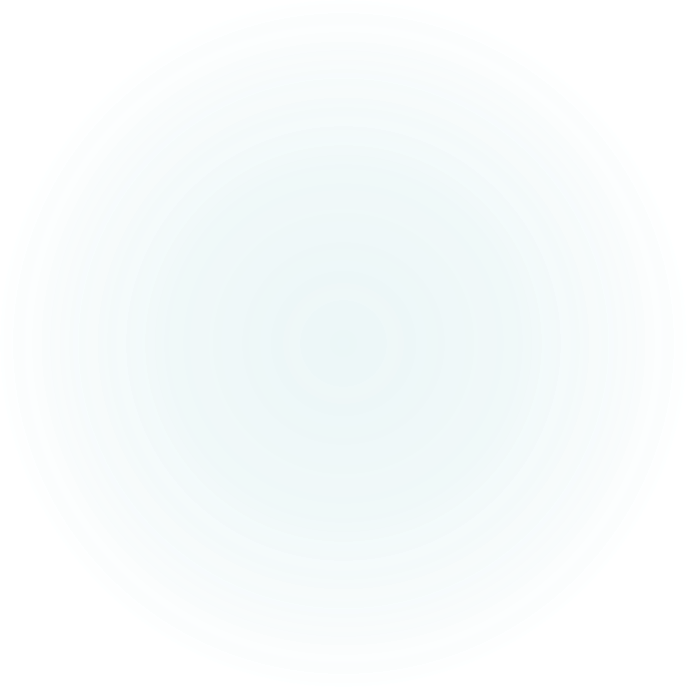 Struktura e
Vitit të Parë
Cikli Bachelor
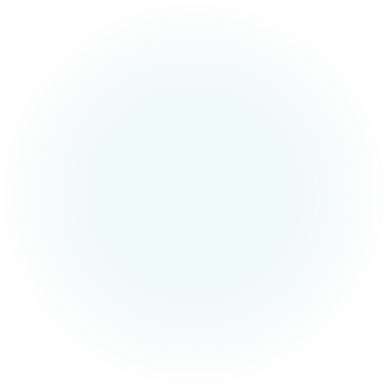 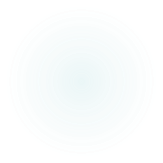 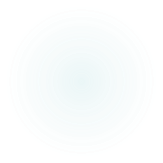 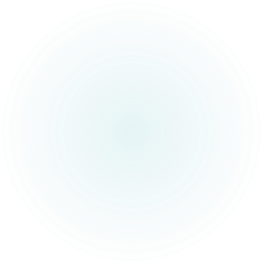 Duke qenë të vetëdijshëm se ky prezantim nuk mund të jetë shterues, ju lutemi mos ngurroni të na shkruani për çdo pyetje dhe shqetësim. 

Jemi gjithmonë në dispozicion dhe vetem një klikim larg!

E-Mail: departamentigjermanistikes@gmail.com

https://www.facebook.com/FAKULTETIiGJUHEVEteHUAJAiUT/

https://www.facebook.com/Departamenti-i-Gjuh%C3%ABs-Gjermane-FGjH-UT-1840329596189591
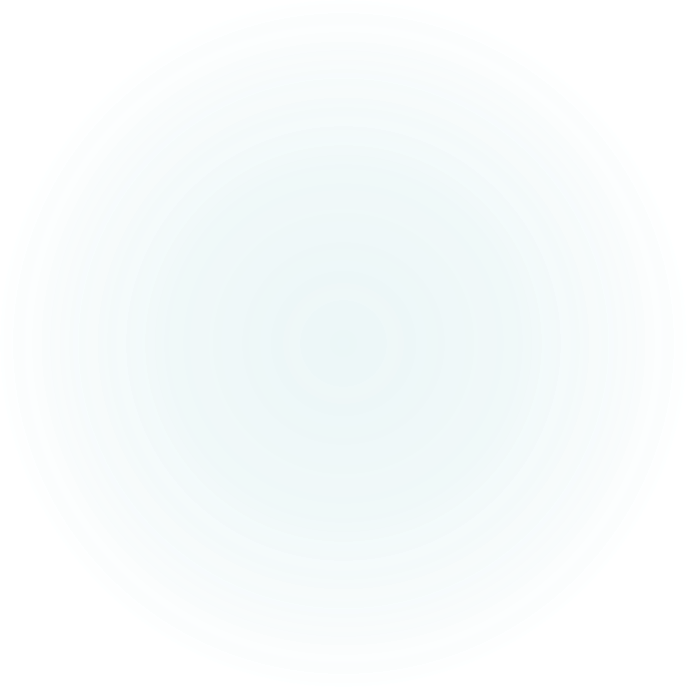 Info dhe kontakt:
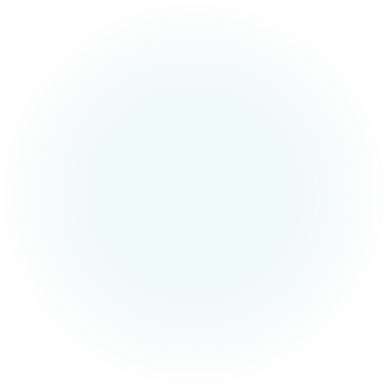 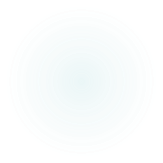 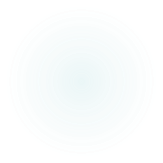 Faleminderit dhe studim të                                         mbarë!
Tiranë, nëntor 2020